АНАЛИЗА НА ПАЗАРОТ ЗА 2023                                          И РОДОВАТА (НЕ)РАМНОТЕЖА ВО СОПСТВЕНИЧКАТА И КАДРОВСКАТА СТРУКТУРА ВО РАДИОДИФУЗИЈАТА
Катерина Доневска 
Марина Трајкова
м-р Виктор Стојанов
Вкупни приходи и вкупни трошоци
Загуба 261,17
Македонска радиотелевизија
Структура на приходите во 2023 година
Вкупни приходи
Предвидени и исплатени средства за финансирање на МРТ според ЗААВМУ
Приходи од рекламирање на МРТ
Вкупни трошоци
Трошоци за вработените – 524,26 мил. денари
Трошоци за програмски права – 395,45 мил. денари
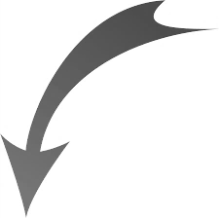 Финансиски резултат
- загуба од 131.77 мил. денари
Просечен број на вработени - 661 лице
Терестријални телевизии на државно ниво
Вкупни приходи – 1.106,93 милиони денари
Приходи од реклами (без ППР)
Финансиски резултат – загуба од 7,81 мил. денари
Вкупни трошоци
ТВ Алфа – 10,96 мил.ден.   ТВ Сител – 4,99 мил.ден      ТВ Алсат-М – 1,59 мил.ден   ТВ Канал 5 – 0,19 мил.ден
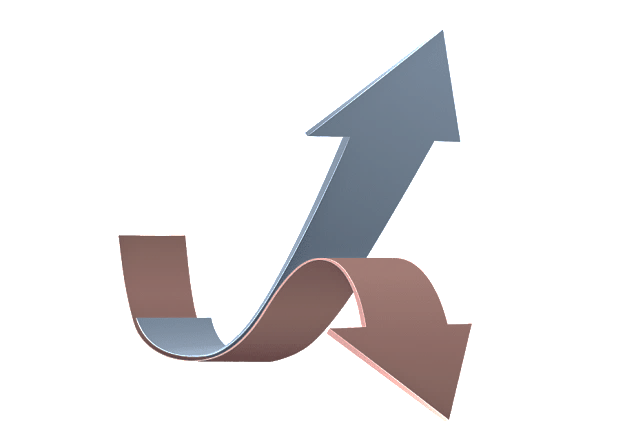 ТВ Телма - 25,54 мил.ден.
Трошоци за плати – 390.76 мил.ден
Просечен број на вработени - 588 лица
Трошоци за набавка на содржини – 326,03 мил.ден.
Телевизии на државно ниво преку неограничен ресурс
Вкупни приходи – 92,43 мил. ден.                         Вкупни трошоци – 204,86 мил. денари
Вкупни трошоци
Финансиски резултат – загуба од 112.60 мил. денари
Трошоци за плати – 112,53 мил. денари
Просечен број на вработени - 211 лица
Трошоци за набавка на содржини – 12,03 мил. денари
Телевизии на регионално ниво
Просечен број на вработени -79 лица
Финансиски резултат – загуба од 14.12 мил. денари
Телевизии на локално ниво
14 ТВ
15 ТВ
19 ТВ
19 ТВ
Финансиски резултат – загуба од 5.02 мил. денари
Приходи од реклами – 82%
Трошоци за плати – 62%
Број на вработени - 46 лица
Радиостаници на државно ниво
Вкупни приходи - 86.50 мил. денари
Вкупни трошоци - 76.50 мил. денари
Финансиски резултат – добивка од 8,86 мил. денари
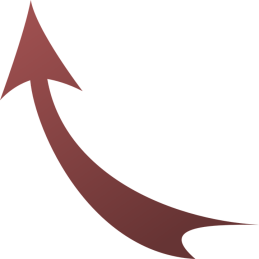 Антена 5 – 4,24 мил. денари Канал 77 – 3,02 мил. денари Метрополис – 1,52 мил. денари Јон – 0,08 мил. денари
Број на вработени -57 лица
Радиостаници на регионално ниво
Вкупни приходи – 57.70 мил. денари
Вкупни трошоци
55.75 мил. денари
Трошоци за плати – 31.11 мил. денари
Финансиски резултат – добивка 1,00 мил. денари
Просечен број на вработени - 62 лица
[Speaker Notes: Регионалните радиостаници оствариле речиси  58 милиони денари. 43% од овој износ го оствариле само две радиостаници – Буба Мара и Спортско радио.

Само шест радија оствариле повеќе приходи отколку во 2022 година.

81% од вкупните приходи биле остварени од продажба на времето за рекламирање. Најмногу прихои од реклами, во износ од 9,78 милиони денари остварила радиостаницата Буба Мара.

Седум радиостаници ја завршиле годината со добивка, а седум прикажале загуба. Заедничкиот резултат од работењето бил добивка од еден милион денари.]
Радиостаници на локално ниво
Трошоци за плати – 24,92 мил. денари
Финансиски резултат – добивка од 0,29 мил. денари
Број на вработени  - 70 лица
Почнувајќи од 2012 година, Агенцијата за аудио и аудиовизуелни медиумски услуги (АВМУ) еднаш годишно изготвува анализи за застапеноста на родовите прашања во медиумите и за начинот на претставување и прикажување на жените и мажите во програмските концепти и содржини на радиодифузерите за кои е надлежна.
Оваа обврска на регулаторното тело произлегува од Законот за еднакви можности на жените и мажите од 2012 година.
Освен ова, почнувајќи од 2010 година, АВМУ на годишно ниво обезбедува податоци и за родовата структура на вработените во телевизиите и радијата, а од 2012 година и за сопственичката структура кај нив.
Во 2021 година беше објавена публикацијата „Родот во телевизиите и радијата: Кој ги носи, а кој ги спроведува одлуките?“, во која беа опфатени податоци за родовата застапеност во сопственоста на телевизиите и радијата за 2019 година, како и податоците за родовата застапеност кај вработените во радиодифузерите од 2012 до 2018 година.
Сегашнава анализа содржи податоци за родовата структура на сопственоста на ТВ и РА од 2020 до 2023 година, како и за родовата структура кај вработените во радиодифузерите од 2019 до 2022 година.
Разликата во покриениот период произлегува оттаму што радиодифузерите се должни да ја известуваат Агенцијата за секоја промена во сопственичката структура, односно податоците во регистрите се редовно најнови. Од друга страна, секоја тековна година, тие ги доставуваат податоците за вработените од претходната година.
111 физички лица
104 физички лица
101 физичко лице
97 физички лица
114 ТВ и РА
110 ТВ и РА
107 ТВ и РА
103 ТВ и РА
2023 година
2021 година
2022 година
2020 година
82 мажи
78 мажи
77 мажи
74 мажи
45 ТВ
44 ТВ
43 ТВ
40 ТВ
29 жени
26 жени
24 жени
23 жени
Родова структура во сопственоста
69 РА
66 РА
64 РА
63 РА
23 правни лица
21 правно лице
76 ТВ и РА во сопственост на мажи
74 ТВ и РА во сопственост на мажи
23 ТВ и РА во сопственост на жени
22 ТВ и РА во сопственост на жени
11 ТВ и РА во сопственост на жени и мажи
10 ТВ и РА во сопственост на жени и мажи
на ниво на целата индустрија
20 правни лица
19 правни лица
74 ТВ и РА во сопственост на мажи
71 ТВ и РА во сопственост на мажи
20 ТВ и РА во сопственост на жени
19 ТВ и РА во сопственост на жени
9 ТВ и РА во сопственост на жени и мажи
9 ТВ и РА во сопственост на жени и мажи
5 ТВ сопственици/чки на правни лица
5 ТВ сопственици/чки на правни лица
26 ТВ директни сопственици
26 ТВ директни сопственици
8 ТВ сопственици на правни лица
8 ТВ сопственици на правни лица
4 ТВ директни сопственици/чки
3 ТВ директни сопственици/чки
32 мажи
31 маж
7 жени
6 жени
2021 година
2020 година
2 ТВ во сопственост на жени како директни сопственички
45 ТВ
Родова структура во сопственоста кај ТВ
12 правни лица
39 физички лица
9 ТВ во сопственост на жени и мажи
34 ТВ во сопственост на мажи
44 ТВ
2 ТВ во сопственост на жени како директни сопственички
12 правни лица
37 физички лица
8 ТВ во сопственост на жени и мажи
34 ТВ во сопственост на мажи
4 ТВ сопственици/чки на правни лица
4 ТВ сопственици/чки на правни лица
26 ТВ директни сопственици
24 ТВ директни сопственици
8 ТВ сопственици на правни лица
7 ТВ сопственици на правни лица
3 ТВ директни сопственици/чки
3 ТВ директни сопственици/чки
31 маж
28 мажи
6 жени
6 жени
2023 година
2022 година
2 ТВ во сопственост на жени како директни сопственички
43 ТВ
11 правни лица
37 физички лица
7 ТВ во сопственост на жени и мажи
34 ТВ во сопственост на мажи
40 ТВ
2 ТВ во сопственост на жени како директни сопственички
10 правни лица
34 физички лица
7 ТВ во сопственост на жени и мажи
31 ТВ во сопственост на мажи
38 РА директни сопственици
36 РА директни сопственици
19 РА директни сопственички
2 РА сопственички на правни лица
18 РА директни сопственички
2 РА сопственички на правни лица
4 РА сопственици на правни лица
4 РА сопственици на правни лица
47 мажи
50 мажи
20 жени
22 жени
2021 година
2020 година
21 РА во сопственост на жени
69 РА
Родова структура во сопственоста кај РА
11 правни лица
72 физички лица
2 РА во сопственост на жени и мажи како директни сопственици/чки
42 РА во сопственост на мажи
4 РА во сопственост на непрофитни правни лица
20 РА во сопственост на жени
66 РА
9 правни лица
67 физички лица
2 РА во сопственост на жени и мажи како директни сопственици/чки
40 ТВ во сопственост на мажи
4 РА во сопственост на непрофитни правни лица
37 РА директни сопственици
36 РА директни сопственици
17 РА директни сопственички
1 РА сопственички на правни лица
16 РА директни сопственички
1 РА сопственички на правни лица
3 РА сопственици на правни лица
4 РА сопственици на правни лица
46 мажи
46 мажи
17 жени
18 жени
2023 година
2022 година
18 РА во сопственост на жени
64 РА
9 правни лица
64 физички лица
2 РА во сопственост на жени и мажи како директни сопственици/чки
40 РА во сопственост на мажи
4 РА во сопственост на непрофитни правни лица
17 РА во сопственост на жени
63 РА
9 правни лица
63 физички лица
2 РА во сопственост на жени и мажи како директни сопственици/чки
40 ТВ во сопственост на мажи
4 РА во сопственост на непрофитни правни лица
Родова структура во структурата на вработените (2019 - 2022) во целата индрустрија
Мажите биле редовно побројни и на управителските/директорските позиции со просечна годишна разлика од 47. Исклучоци од оваа состојба се бројот на управителки/директорки во националните РА во 2019 година  и кај Јавниот радиодифузен сервис во 2021 и во 2022 година.
Новинарките биле традиционално побројни од новинарите, со просечна годишна разлика од 150. Новинарите биле побројни само во локалните ТВ во 2019 и 2020 година, како и на ниво на националните РА во 2019 година.
Вкупниот број на вработени во целата индустрија бележи континуиран пад во целиот анализиран период. Поголем пад на бројот на вработените е евидентиран во 2021 година, а трендот се засилил и во 2022 година и се одразил на сите категории вработени. Овој податок оди во корелација со периодот кој ја опфаќа пандемијата од Ковид 19 како и економската криза потоа.
Мажите биле побројни од жените во сите анализирани години - со просечна разлика на годишно ниво од 481.
Единствен исклучок од оваа состојба е бројот на жените во локалните РА во 2022 година кога биле побројни од мажите за 10.
Состојбата во маркетинг секторите била подинамична, жените предничеле во поголемиот дел од годините, но мажите биле побројни во локалните ТВ во 2020 година, во сите анализирани години кај регионалните ТВ, а во локалните РА во 2022 биле изедначени.
Техничкиот кадар е традиционално машка категорија, во неа мажите биле побројни од жените без исклучоци, со просечна годишна разлика од 197.
Во реализаторскиот кадар овие разлики биле поголеми - 424 во корист на мажите. Жените биле малку побројни само во локалните РА, во сите анализирани години.
Во преостанатиот кадар пак состојбата била динамична, мажите и жените наизменично го преземале водството во секоја наредна година.
Во поглед на ВСС, на годишно ниво, жените просечно биле побројни од мажите за 62. Најголемите исклучоци од оваа состојба можат да се лоцираат кај телевизиите - кај сите ТВ во 2019 и 2020 година, кај националните ТВ во сите анализирани години, кај регионалните ТВ во 2020 и 2021 година и кај локалните ТВ во 2019, 2020 и 2021 година. Кај радијата, мажите биле побројни само на регионално ниво, во сите анализирани години.
Редовниот работен однос е показател за одредена социјална и финансиска сигурност на вработените. Во оваа категорија, мажите биле редовно побројни од жените, а просечната разлика на годишно ниво изнесувала 433. Единствен исклучок е состојбата во Македонското радио во 2021 и 2022 година.
Во поглед на ССС, мажите биле побројни од жените со просечна разлика на годишно ниво од 514, без исклучоци.
Мажите биле значително побројни и во поглед на хонорарниот ангажман, со просечна годишна разлика од 54. Жените биле побројни на ниво на националните ТВ во 2021 година, кај сите РА во земјата во 2019 година како и кај локалните РА во сите анализирани години.
Податоците од оваа анализа покажуваат одредено присуство на таканаречениот „стаклен плафон“ кој е показател за постоењето на неформални граници кои го прават тешко издигнувањето на жените на повисоките работни места а со тоа и нивно учество во процесите на носење одлуки.
Ви благодариме на вниманието